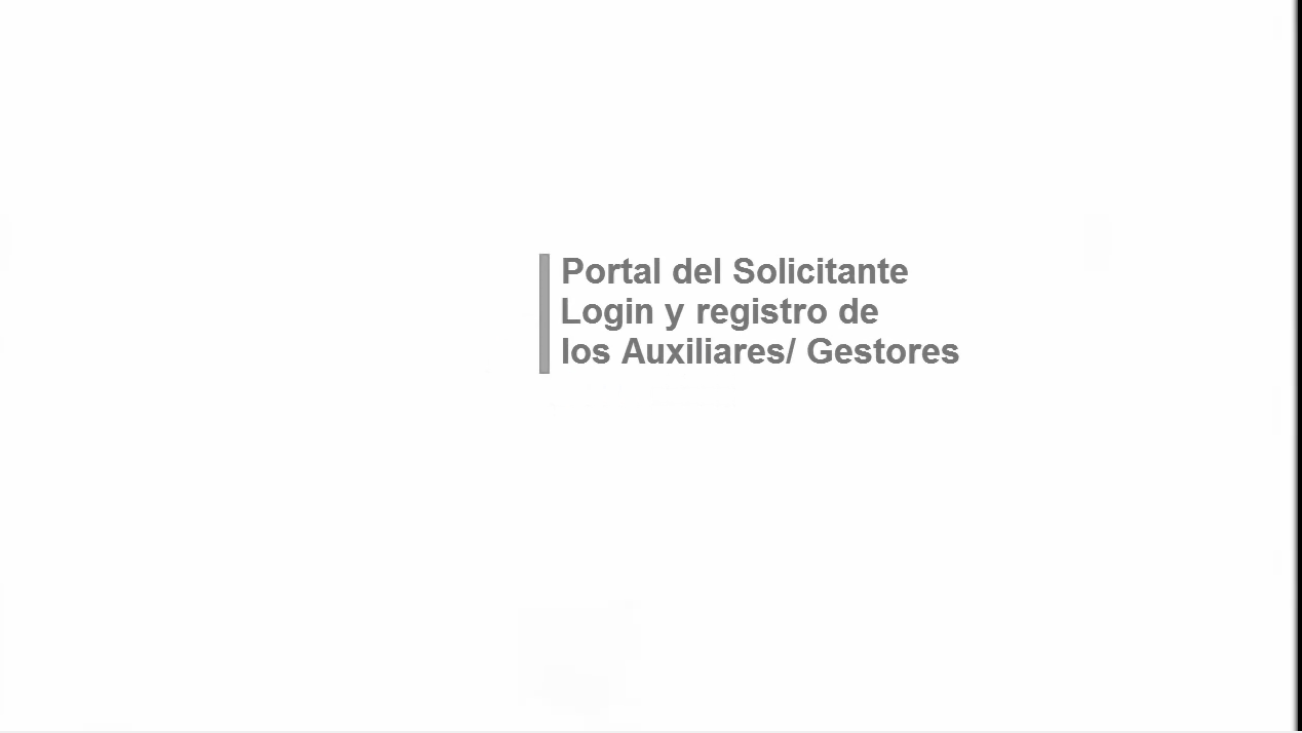 Recibirás un correo al momento de tu registro en la Solución Tecnológica para la captación de apoyo ciudadano
Seleccionaras el tipo de correoya sea Facebook o Google
En el correo que enviaron al momento de tu registro en Solución Tecnológica para la captación de apoyo ciudadano está el id proceso